Муниципальное автономное дошкольное образовательное учреждение
центр развития ребёнка – детский  сад №32
города Кропоткина
муниципального образования Кавказский район
ВИДЫ РЕЧЕВОЙДЕЯТЕЛЬНОСТИ
Подготовила воспитатель:
Христенко Л.Ю.
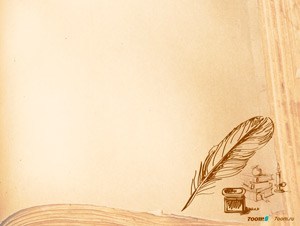 Цель: раскрыть понятие «речевая деятельность», рассмотреть основные формы, виды, и структурные компоненты этого процесса.
Задачи: раскрыть понятия речи, речевой деятельности, выявить структуру и основные виды речевой деятельности, выяснить специфические особенности речевой деятельности. 
Объектом является речь, как одна из форм деятельности человека.
Среди разного рода человеческих дел, действий, деятельности есть и так называемая речевая деятельность. В речевой деятельности человек производит и воспринимает информацию, преобразованную в текст.
             
                  Различают четыре вида речевой деятельности. 
                 
                  


Два из них участвуют в производстве текста (передаче информации) - это говорение и написание; 
Два - в восприятии текста, заложенной в нем информации - это слушание и чтение.
Речевая деятельность всех видов - сложный процесс, в котором участвуют особые психологические и речевые механизмы.
Важнейшим достижением человека, позволившим ему использовать общечеловеческий опыт, как прошлый, так и настоящий, явилось речевое общение, которое развивалось на основе трудовой деятельности.
Формы речи
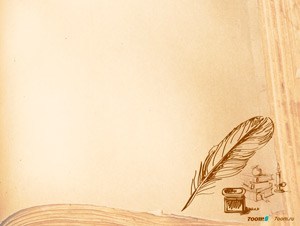 Структура речевой деятельности
Планирование.
Контроль. 
.
Ориентировка.
Внешняя реализация..
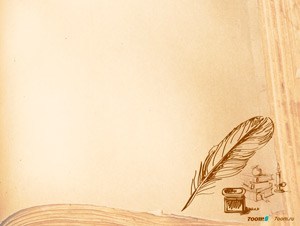 Спасибо за внимание